11. AK-Kinderbetreuungsatlas 2024
Herzlich Willkommen
Problemlagen
Beratungen zeigen auf, dass viele Frauen während der Karenz ihr Dienstverhältnis auflösen, da kein geeigneter Kinderbetreuungsplatz verfügbar ist 		
v.a. für Betreuung unter 3-Jähriger
starkes Stadt-/Landgefälle
Arbeitssuchende Eltern werden bei Platzvergabe benachteiligt 
Öffnungszeiten entsprechen nicht den Bedürfnissen berufstätiger Eltern
Ferienschließwochen bis zu 9 Wochen im Sommer (plus weitere Ferienwochen im Jahr) nicht mit Urlaubsanspruch von im Regelfall 5 Wochen vereinbar
Hintergrund
Kinderbetreuungsatlas ist eine steiermarkweite Bestandsaufnahme der „Kinderbetreuungsinfrastruktur“ 
jährliche Erstellung
2024 erstmals Erhebung von Gruppenzahlen pro Gemeinde (bisher: Zahl der Einrichtungen pro Gemeinde) 
Aufzeigen von Defiziten und Verbesserungen
Fokus Vereinbarkeit von Beruf und Familie
Möglichkeit der Vollberufstätigkeit beider Elternteile?
echte Vereinbarkeit von Beruf und Familie?
echte Wahlfreiheit?
NICHT beurteilt: Betreuungsqualität/-schlüssel, ausreichende Verfügbarkeit von Plätzen, Zusatzangebote etc.
Bewertungskriterien
Betreuung für Kinder unter 3 Jahren (Kinderkrippe, Alterserweiterte Gruppe, Kinderhaus, Tageseltern, Betriebs-/Gemeindetageseltern
Ganztageskindergarten (mind. 8h geöffnet)
Nachmittagsbetreuung für Volksschulkinder (an mind. 4 Tagen pro Woche)
VIF-Kriterien (Vereinbarkeitsindikator Beruf & Familie): 
institutionelle Betreuung für Kinder unter 3 Jahren
Betreuung 3- bis 6-Jähriger: 
mind. 45 Stunden wöchentlich geöffnet 
an vier Tagen pro Woche mind. 9,5 Stunden geöffnet 
maximal 5 Wochen im Jahr geschlossen
Kategorienbildung
Steiermark 2024
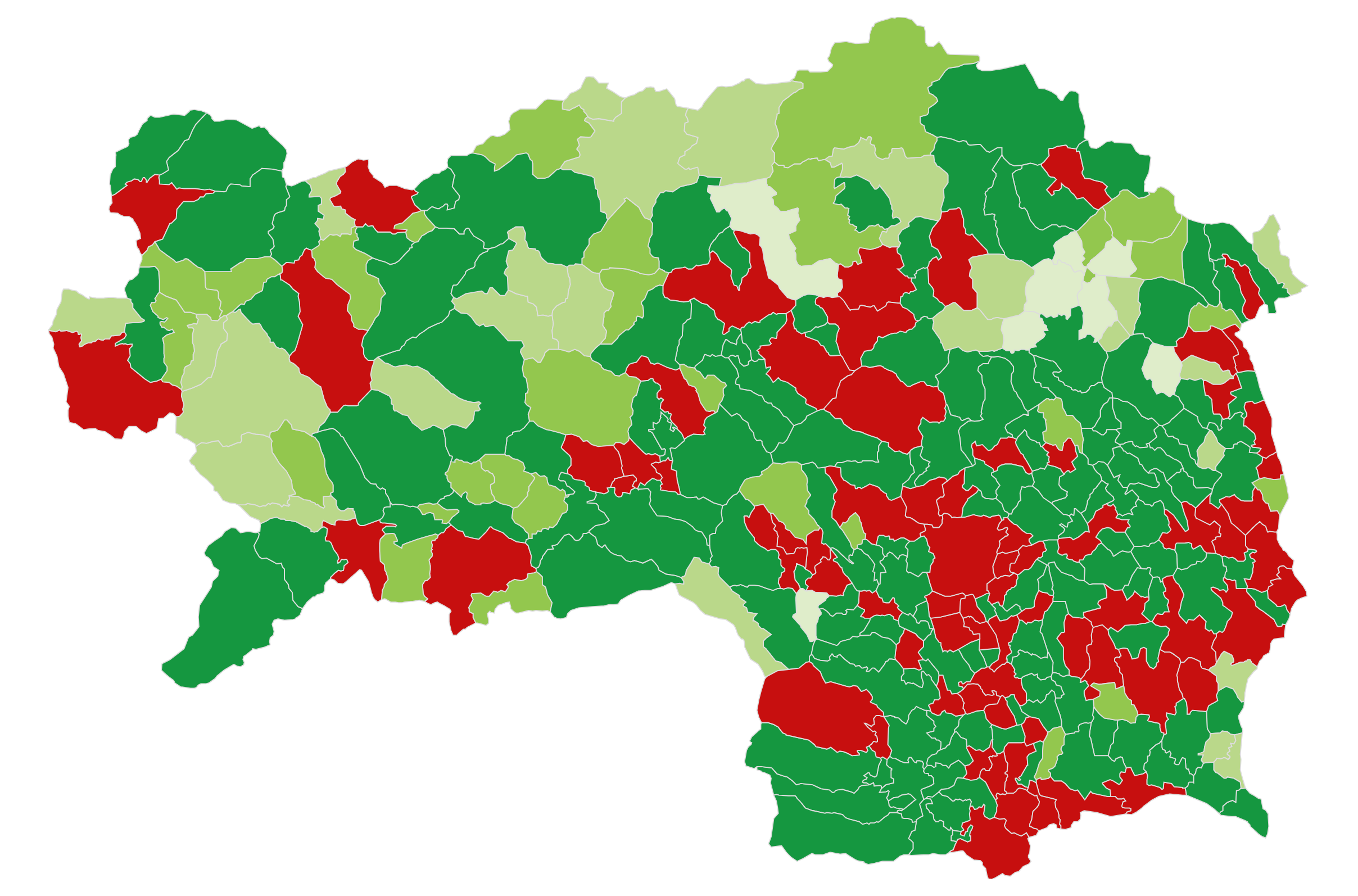 Ergebnisse 2024
Von 286 steir. Gemeinden fallen heuer 73 Gemeinden (Vorjahr: 70) in die Kategorie 1A (= 25,5%)> aber auch in diesen Gemeinden gibt es teilweise zu wenige Betreuungsplätze!
151 Gemeinden (= 52,8%) fallen in die Kategorie A
19 Gemeinden (knapp 7%) bieten aktuell keine Betreuungsmöglichkeit für unter 3-jährige Kinder an 
in 44 Gemeinden hat Kindergarten nur halbtags geöffnet (meistens von 7-13 Uhr)
Pendlerproblematik (kein Recht auf Unterbringung in „Fremdgemeinde“)
flexible Arbeitszeiten (kaum Arbeitsplätze von 8-12 Uhr!)
mit Arbeitszeiten im Handel, in der Pflege und anderen Dienstleistungssektoren nicht vereinbar
Überblick 2024
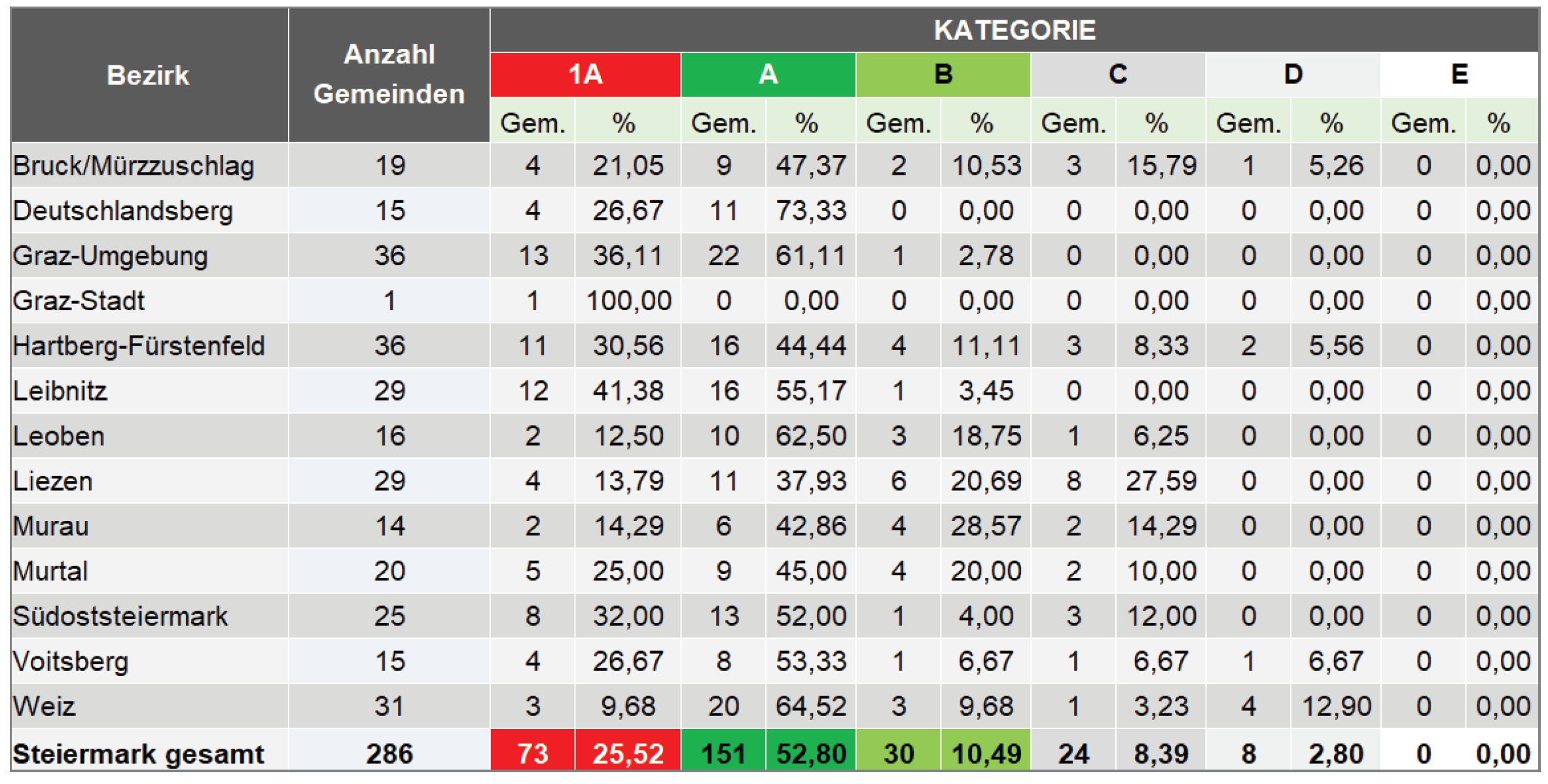 Vergleich zum Vorjahr
10 Gemeinden haben sich in der Kategorie verbessert, bei 11 Gemeinden kam es zu einer Abstufung
Gründe für Aufstufung
neue AEWG im Kindergarten
Ausweitung der Tagesöffnungszeiten 
Ausweitung der Ferienöffnungszeiten
Gründe für Abstufung
keine Tagesmutter mehr
keine AEWG mehr
Einschränkung der Tagesöffnungszeiten im Kiga
Reduktion der Ferienöffnungszeiten
Einschränkung der Nachmittagsbetreuung in der VS auf unter 4 Tage
(Regulär) Ganztägige Betreuung: Vergleich Stadt-Land
Ferienöffnungszeiten
In nur 99 Gemeinden (knapp 35%) gibt es maximal 5 Schließwochen im Kindergarten 
im Sommer haben Einrichtungen oft nur abwechselnd offen, d.h. nicht alle Kinder können einen „Sommerkindergarten“ durchgehend nutzen  
Ein Großteil der Betreuungseinrichtungen wird als „Jahresbetrieb“ geführt (Ferienregelung wie in der Schule, max. 2-4 Wochen länger)
Öffnungszeiten im Sommer meist „nach Bedarf“ (Bedarfserhebungen im Frühjahr)
Entwicklungen
aktuell bieten 177 Gemeinden eine Kinderkrippe an (2023: 167, 2021: 157), Zahl steigt kontinuierlich
Zunahme bei Betriebstageselternstätten sowie bei Gemeindetageseltern
Abnahme bei Tageseltern, die Kinder im eigenen Haushalt betreuen 
aktuell gibt es 368 Tageseltern, die Kinder im eigenen Haushalt betreuen (2023: 378)
Problematik für Gemeinden
Gemeinden sind für das Angebot und die Finanzierung zuständig (Beteiligung der Länder an Personalkosten)
Gemeinden sind nicht verpflichtet für entsprechendes Angebot zu sorgen („Interessenkollision“ mit Sportanlagen, Mehrzweckhallen, Musikverein usw.)
Finanzhaushalt der Gemeinden 
Anstoß-Finanzierung des Bundes – laufende Kosten und Abgang bleiben bei der Gemeinde/NEU: Personalkosten/Bund
Personalmangel (Situation entspannt sich, aber es fehlen immer noch Elementarpädagog:innen, Kinderbetreuer:innen und Tageseltern)
Auswirkungen
Teilzeitquote von Frauen in Ö 2023 bei 50,6% 
Armutsgefährdung speziell von alleinerziehenden Elternteilen
Armutsgefährdung von Frauen (Pensionsgap >40% !!!)
Arbeitslose Frauen werden bei der Vergabe der Kinderbetreuungsplätze nachgereiht; 
haben aber auch keinen Anspruch auf Arbeitslosengeld vom AMS, wenn keine Kinderbetreuung nachgewiesen wird (> Beantragung von Sozialhilfe)
Teilzeitquoten 2023
Teilzeitquote: Anteil der Personen in Teilzeit (inkl. Personen in Elternkarenz) an allen Erwerbstätigen der jeweiligen Gruppe.

Quelle: https://www.statistik.at/statistiken/arbeitsmarkt/erwerbstaetigkeit/familie-und-erwerbstaetigkeit
Handlungsbedarf
Rechtsanspruch auf einen Kinderbetreuungsplatz ab dem 1. Lebensjahr des Kindes
Ausweitung der Gemeinden, die den VIF-Kriterien entsprechen, auf 45%
Verpflichtender kostenloser Kindergartenbesuch in den letzten 2 Jahren vor Schuleintritt
Bundeseinheitliches Rahmengesetz, das Mindestöffnungszeiten bzw. Schließtage einheitlich regelt, unter Berücksichtigung der Bedürfnisse berufstätiger Eltern
Änderungen im Stmk. Kinderbildungs- und -betreuungsgesetz seit September 2023
Stufenweise Senkung der Gruppenhöchstzahlen im Kindergarten auf 20 bis 2027/28 (09/2024: von 24 auf 23) 
Sozial gestaffelte Elternbeiträge für die Betreuung von Kindern unter 3 Jahren 
Betreuungsoption „Gemeindetageseltern“
Es geht auch besser…
Wien, Kärnten, Burgenland – Kinderbetreuung (Krippe und Kindergarten) kostenlos
Steiermark – letztes verpflichtendes Kindergartenjahr halbtags kostenlos
Burgenland – ab 1.1.2025 Ganzjahreskindergarten (nur an Feiertagen geschlossen); seit 1.1.2024 Essen in Bioqualität
Deutschland – Rechtsanspruch auf Kinderbetreuung seit dem Jahr 2013 und ab 2026 außerdem Rechtsanspruch auf eine Ganztagesbetreuung in der Volksschule
Danke für ihre aufmerksamkeit !